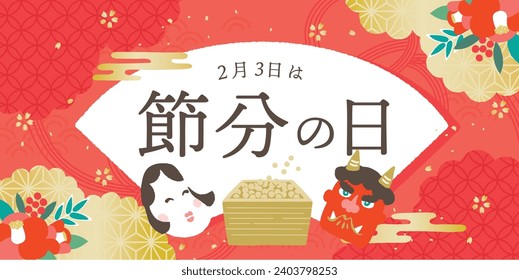 ▽テキスト
－お手本にしたい！
－節分キャンペーン事例 20選
－企画のポイントを媒体別にご紹介

▽サイズ
640×420

▽イメージ
・赤を基調にしていただきたいです
・イメージ写真は少しお正月らしさも感じますが、お正月とは少し異なる節分がわかる要素をいれていただけますと幸いです
（イラストで鬼など）
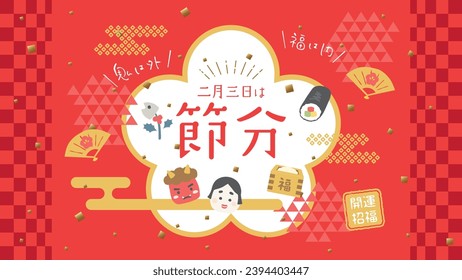 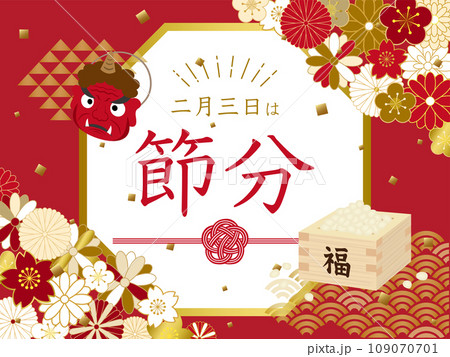